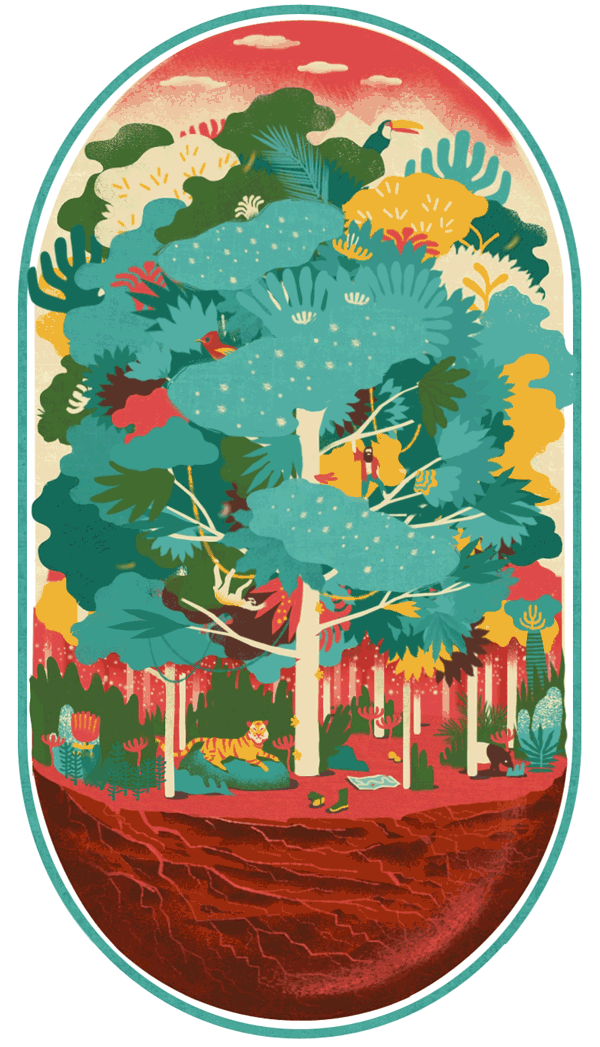 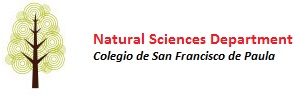 Tema 5La clasificación de los seres vivos
Biology 11º SFP - Mark Polko
Contenido
2
Biology 11º SFP - Mark Polko
Vídeo de introducción
3
Biology 11º SFP - Mark Polko
Los primeros intentos d clasificación
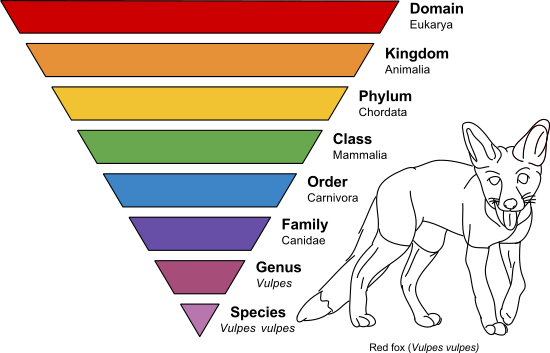 4
Biology 11º SFP - Mark Polko
¿Cómo se nombra a los grupos?
- El nombre científico siempre se escribe en cursiva

- La primera letra del género siempre se escribe en mayúscula 

- La primera letra de la especie siempre se escribe en minúscula
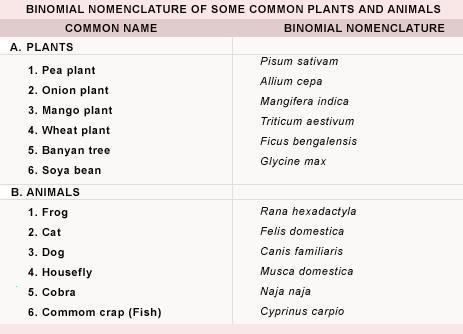 5
Biology 11º SFP - Mark Polko
¿Cómo se nombra a los grupos?
Según la teoría Darwiniana de la evolución, un sistema de clasificación sólida tiene que basarse en dos criterios:

La genealogía la ascendencia común

El grado de similitud, la cantidad de cambios evolutivos acumulados desde que los grupos se separaron del antecesor común.


Hay otros sistemas que utilizan solo uno de los dos criterios, como:

El sistema cladístico. Se base exclusivamente en la genealogía. Todos los seres vivos tienen un origen común, Los grupos así formados, y a los que se da un nombre, se denominas clados.

El sístema fenético o numérico, Se basa en similitud. Los seres vivos se agrupan según el número de características que comparten.
http://phylot.biobyte.de/
6
Biology 11º SFP - Mark Polko
El árbol de la vida
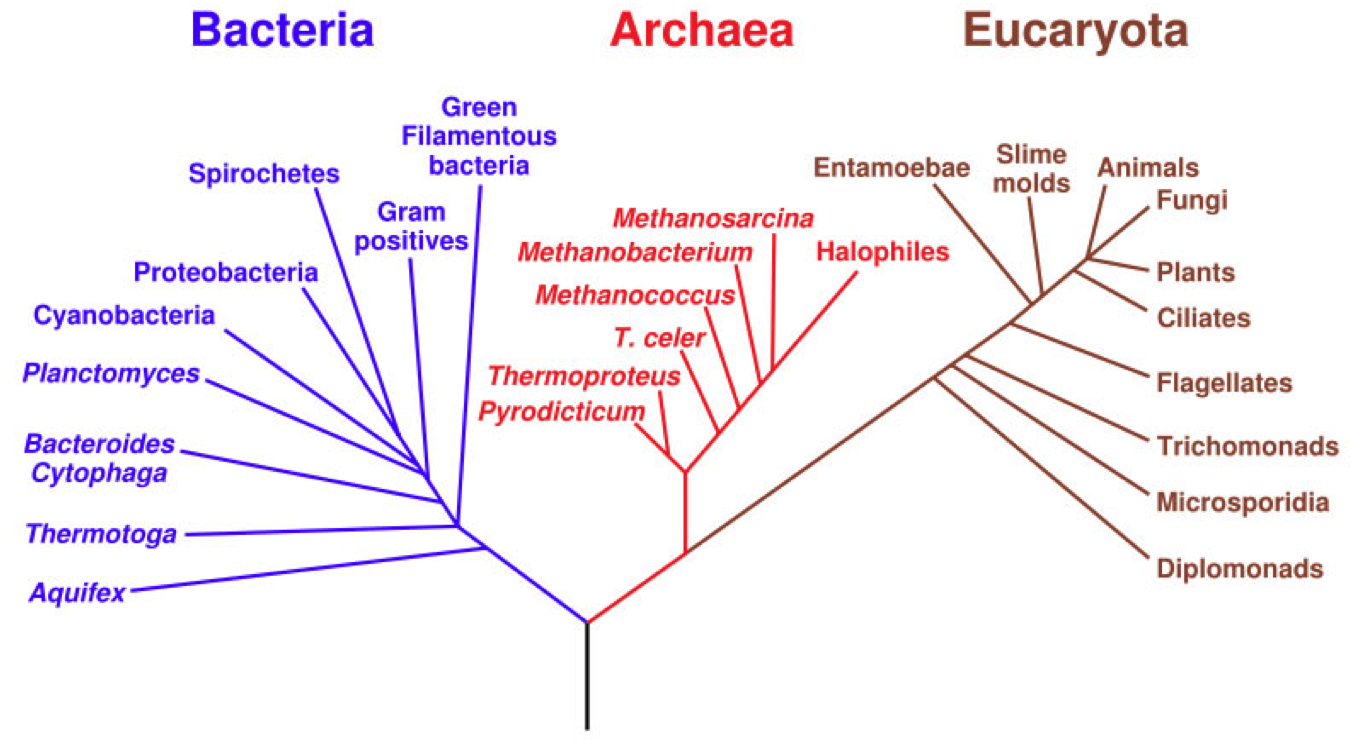 7
Biology 11º SFP - Mark Polko
El árbol de la vida
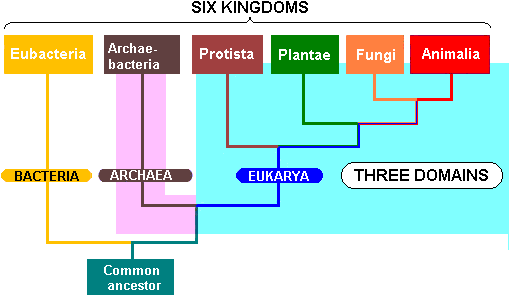 8
Biology 11º SFP - Mark Polko
El árbol de la vida
9
Biology 11º SFP - Mark Polko
La diversidad de las plantas
10
Biology 11º SFP - Mark Polko
La diversidad de las plantas
Las plantas son eucariontes pluricelulares. Las células tienen una pared, hecho de celulosa, poseen cloroplastos en los cuales tiene lugar la fotosíntesis. La glucosa producida se almacena como almidón. Su nutrición es autótrofa. Existe una gran diversidad, y están presentes en todos los tipos de climas, cada uno de ellas adaptadas perfectamente.
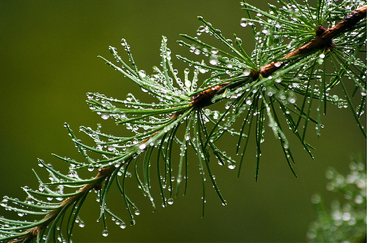 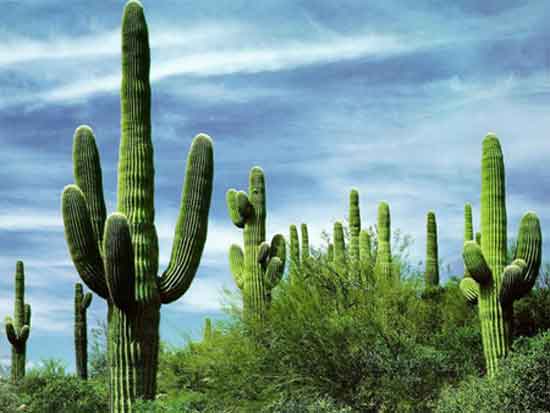 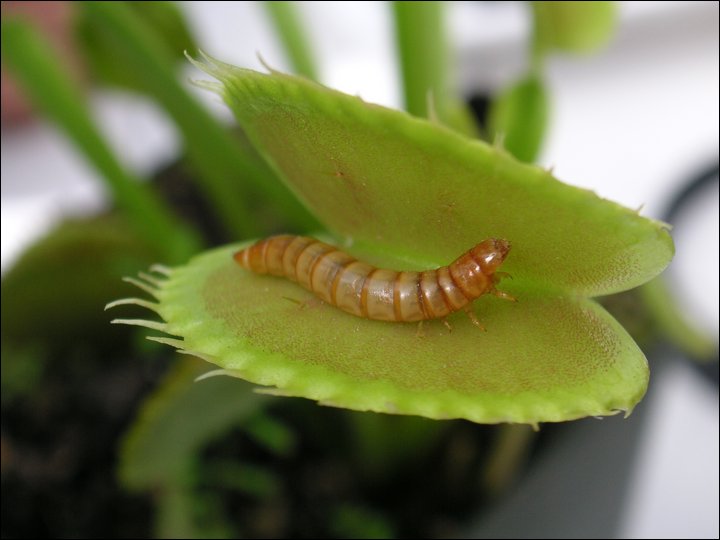 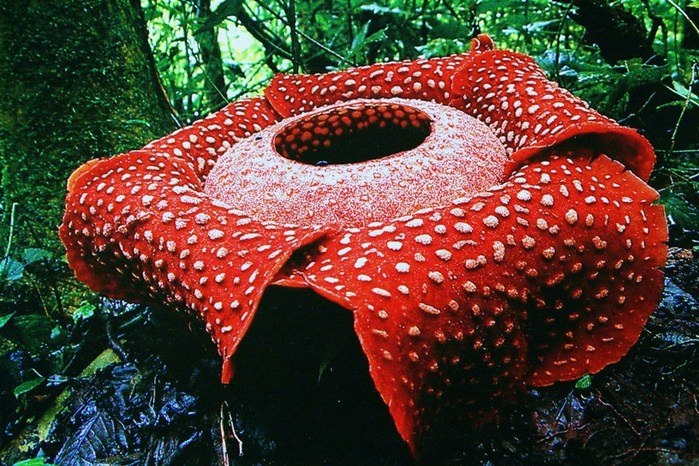 11
Biology 11º SFP - Mark Polko
Clasificación de las plantas
Hay diferentes criterios que tener en cuenta al clasificar las plantas.

Presencia de células conductores o vasos conductores.

Producción de semillas

Formación de fruto
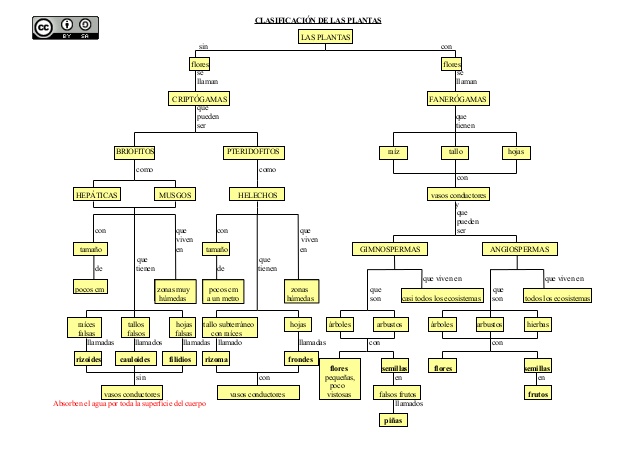 12
Biology 11º SFP - Mark Polko
Clasificación de las plantas
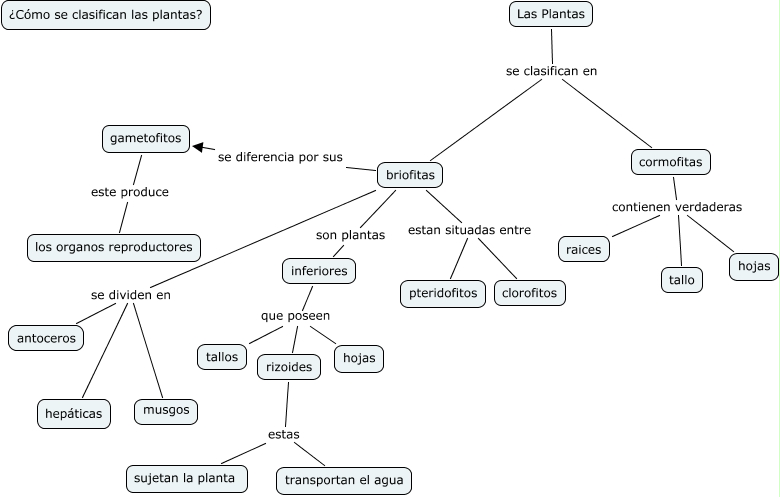 13
Biology 11º SFP - Mark Polko
Clasificación de las plantas
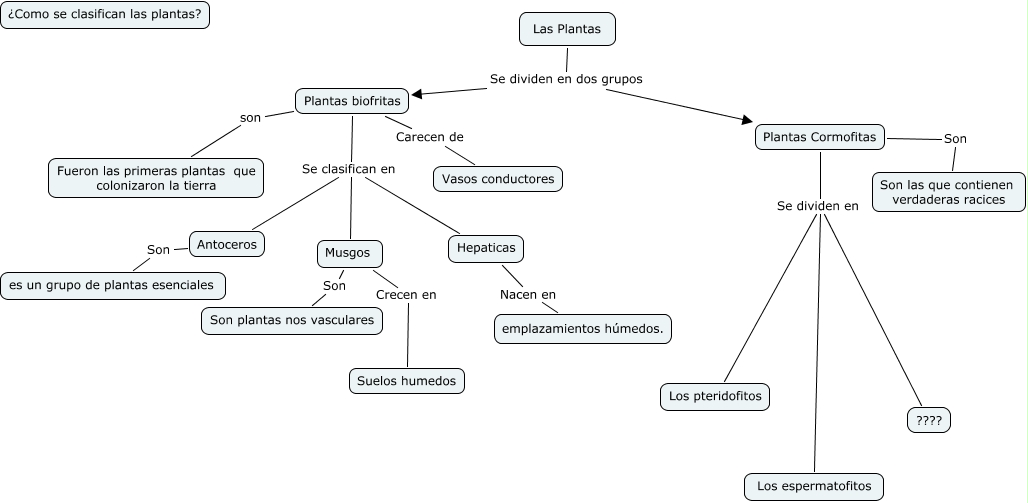 ¿Alguien lo quiere compartir?
14
Biology 11º SFP - Mark Polko
Clasificación de las plantas
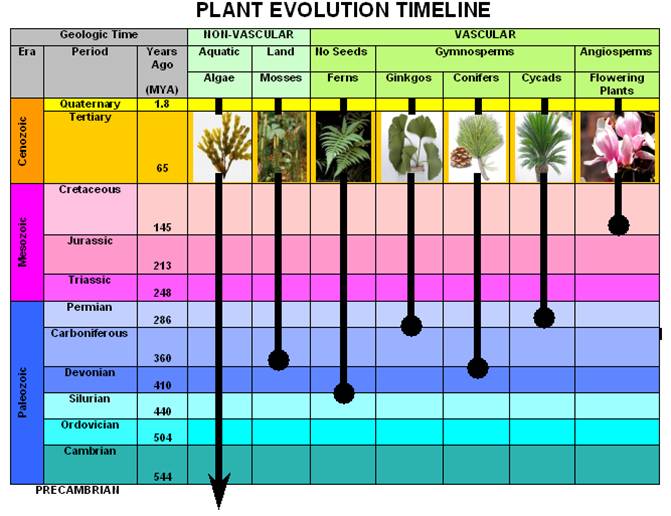 15
Biology 11º SFP - Mark Polko
Reino animal
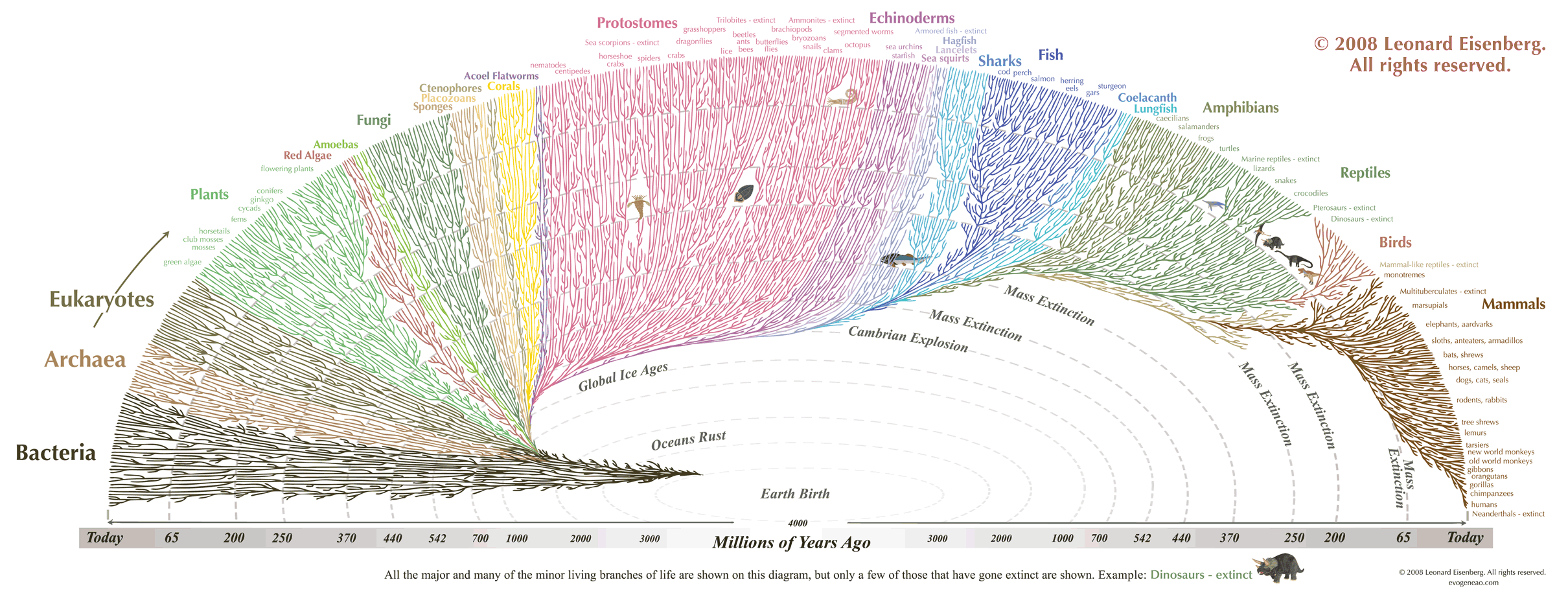 Pulsa la imagen para acceder a la imagen con más definición
16
Biology 11º SFP - Mark Polko
La diversidad de los animales
Organismos pluricelulares eucariontes
No tiene pared celular
Sí tienen una matriz extracelular con proteínas fibrosas como el colágeno 
Existe una relación muy estrecha entre las células por la unión celular, una estructuras entre los membranas. 
Son heterótrofas
Tienen estructuras sensoriales muy desarrolladas 
La mayoría tienen un sistema nervioso y hormonal
Tienen motilidad y sensibilidad
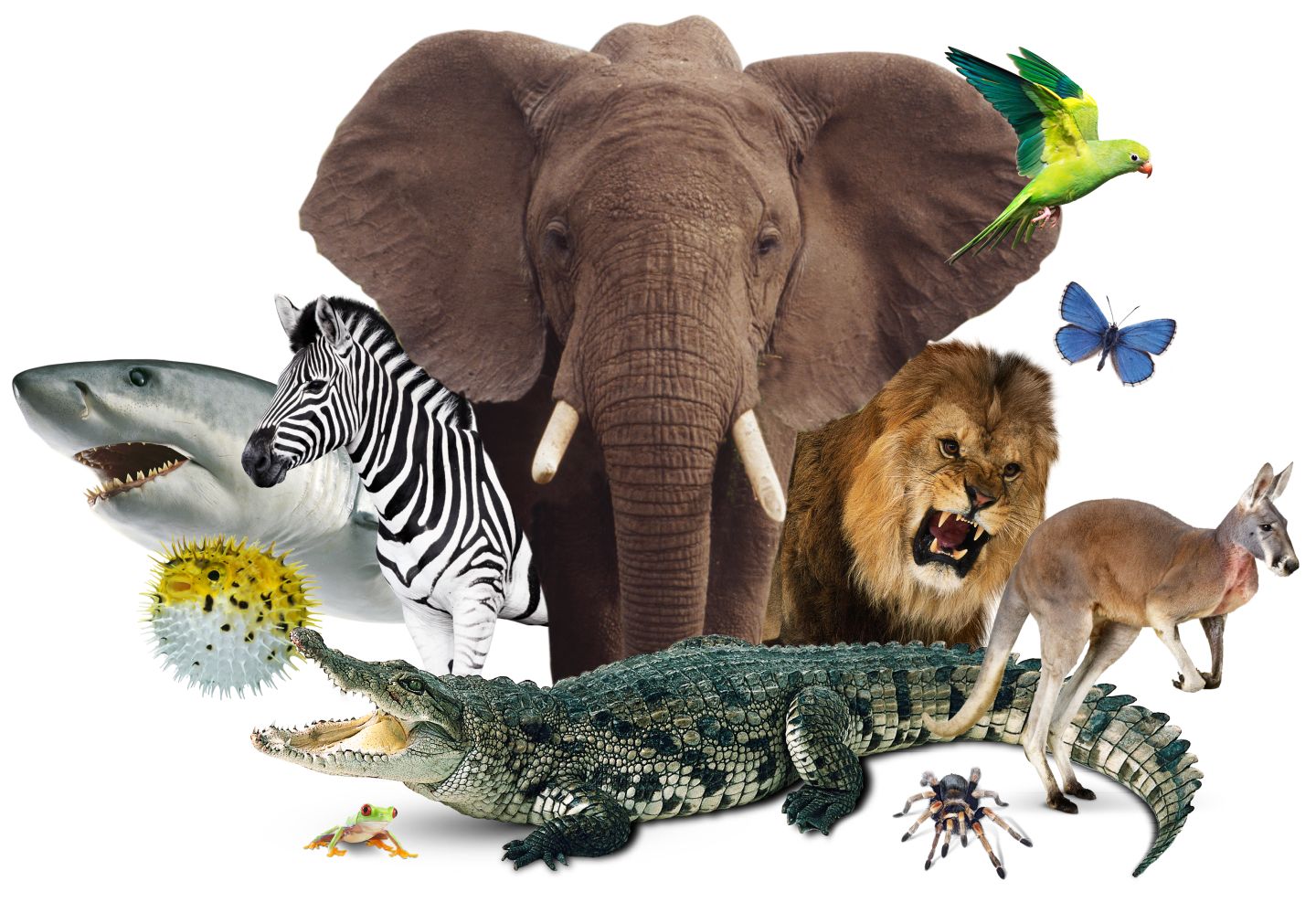 17
Biology 11º SFP - Mark Polko
La diversidad de los animales
Los hombres son un 99.5% genéticamente igual entre ellos.
Los Chimpancés son entre 96% y 98% similar a los hombres.
Los gatos un 90% comparado con los hombres, un 82% con perros, 80% con vacas, 69% con ratas y un 67% con ratones.
Las vacas tienen 80% de sus genes igual a los hombres
Los ratones 75%
La mosca de futa (Drosophila)60% 
Los pollos un 60%
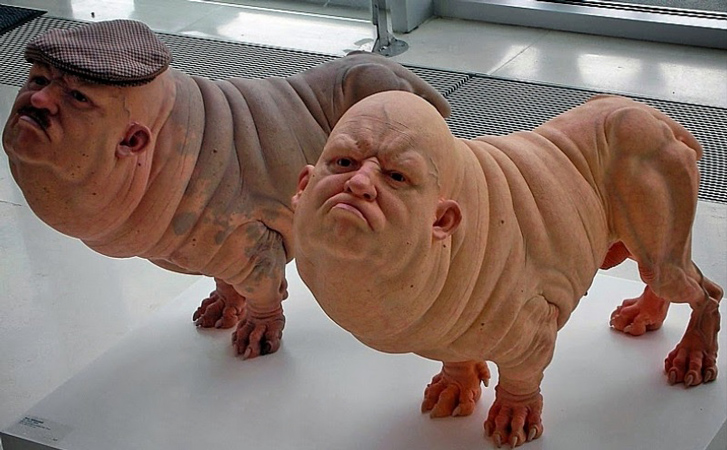 18
Biology 11º SFP - Mark Polko
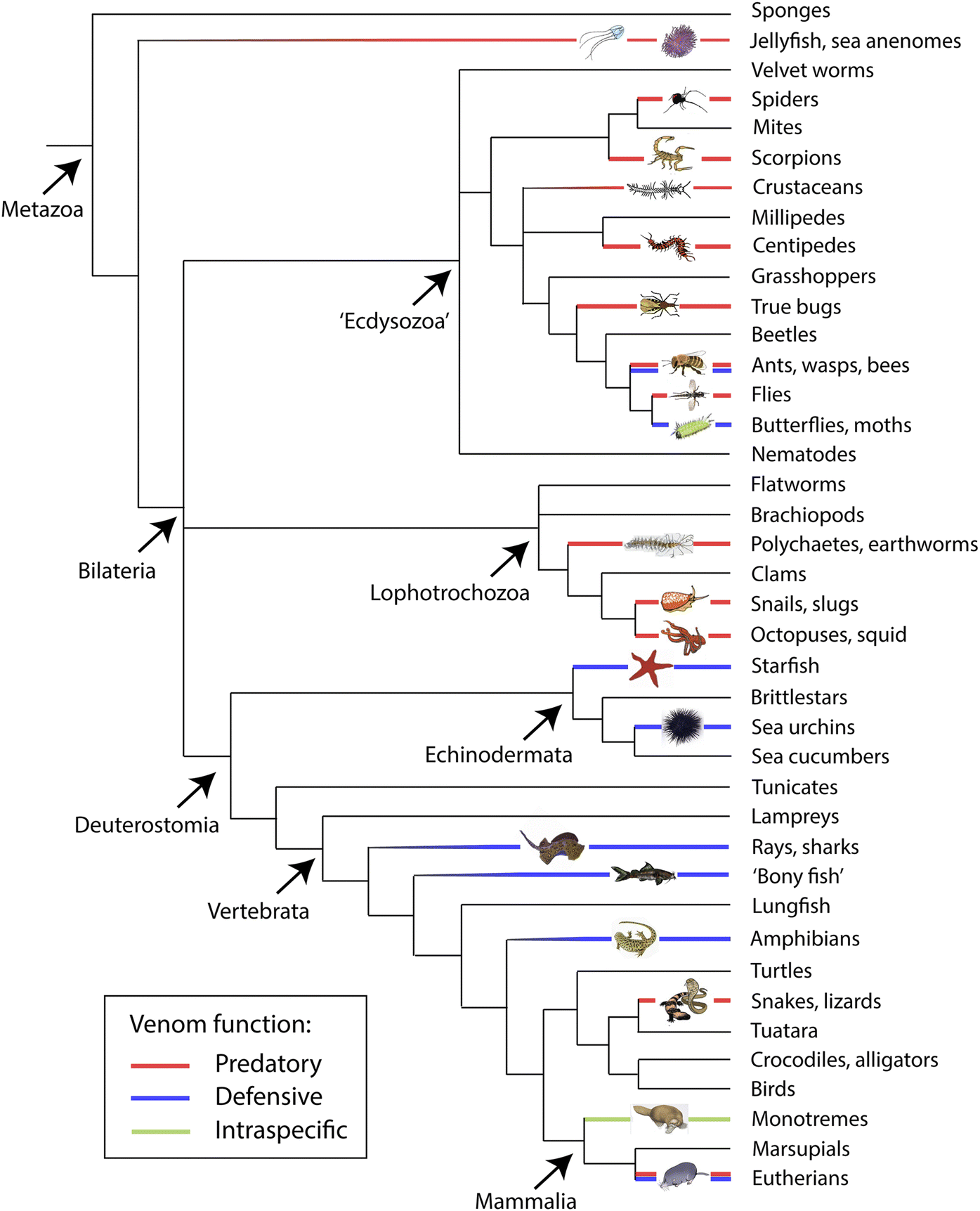 19
Biology 11º SFP - Mark Polko
Clasificación de los animales
Para diferenciar a los animales tienes que tener en cuenta los siguientes criterios:
Diferenciación en tejidos y órganos. La mayoría de animales poseen verdaderos tejidos y órganos. Solo los poríferos o esponjas carecen de ellos. A diferencia de los colonias de protozoos estos animales multicelulares poseen células diferenciadas con coordinación entre ellas.
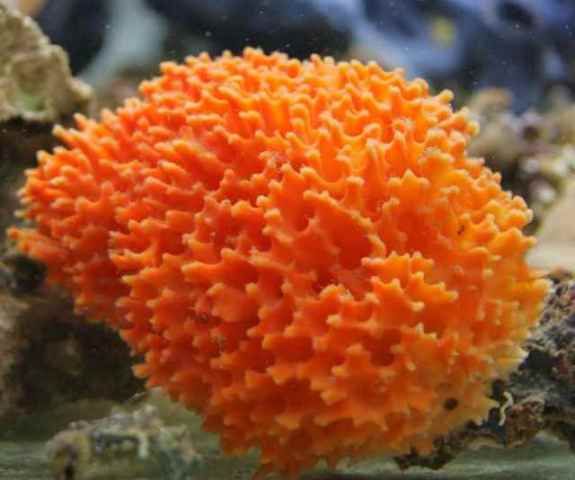 Simetría corporal. Los poríferos carecen de simetría corporal. En el resto de los animales se distingue en dos grupos; Simetría radial y simetría bilateral.
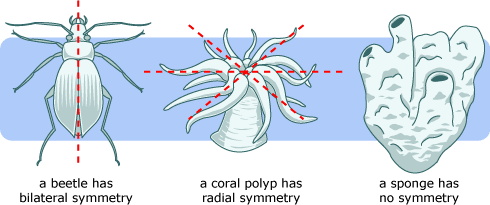 20
Biology 11º SFP - Mark Polko
Clasificación de los animales
Características del desarrollo embrionario. Se suelen usar:
Formación de dos o tres capas de células durante el desarrollo embrionario: diblastocos o tribláscticos
Simetría radial
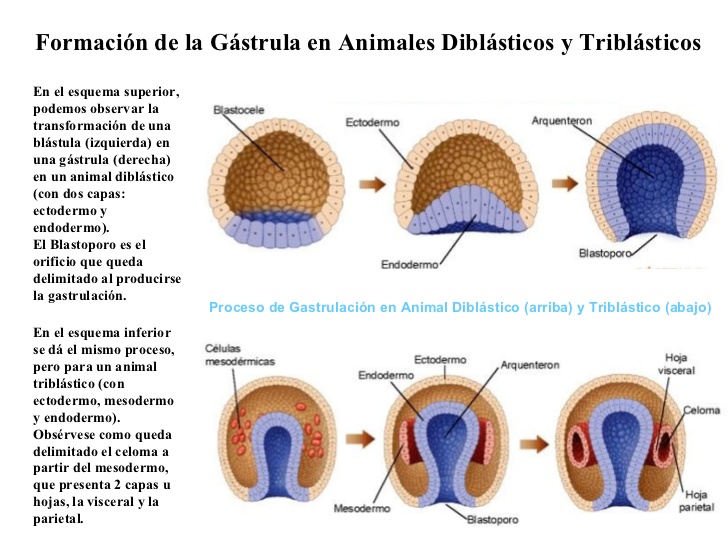 Simetría bilateral
21
Biology 11º SFP - Mark Polko
Clasificación de los animales
Presencia o ausencia de cavidades corporales cerradas o celoma: celomados o acelomados
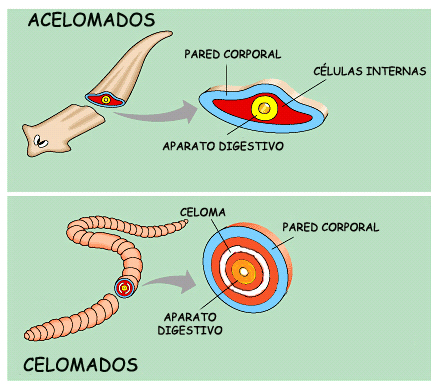 22
Biology 11º SFP - Mark Polko
Clasificación de los animales
Lugar en que se forma la boca: protóstomos (como lo artrópodos) o deuteróstomos, como los vertebrados.
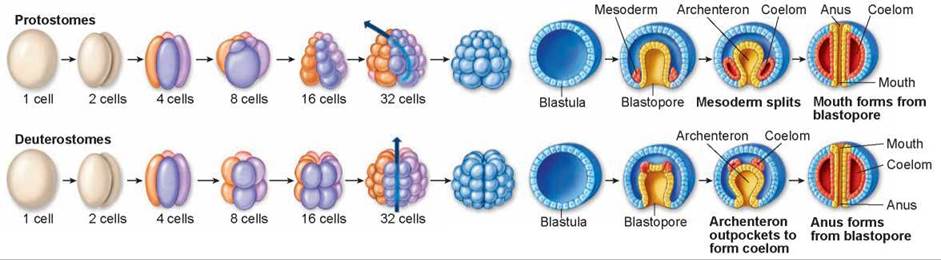 23
Biology 11º SFP - Mark Polko
Clasificación de los animales
Esponjas y moluscos: Libro pg 95
24
Biology 11º SFP - Mark Polko
Clasificación de los animales
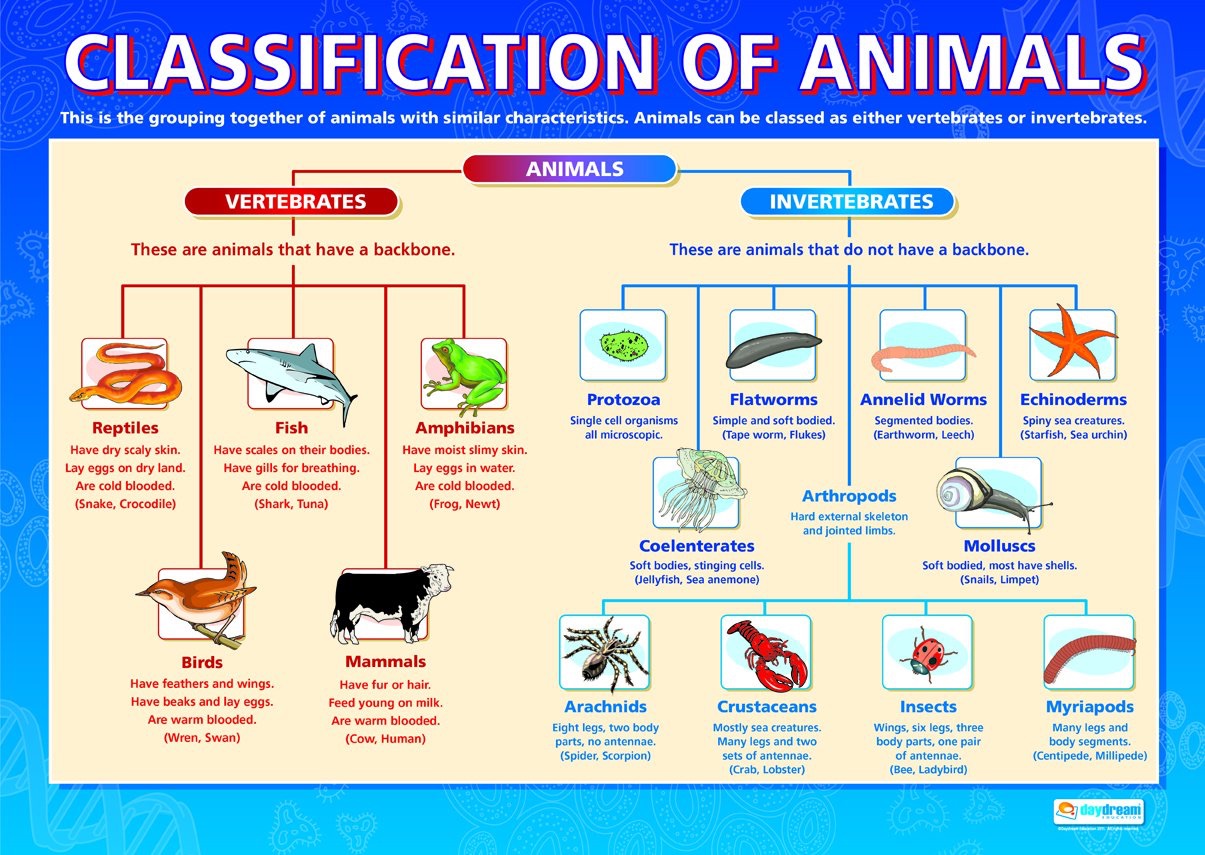 25
Biology 11º SFP - Mark Polko
Lago Vostok
Vídeo
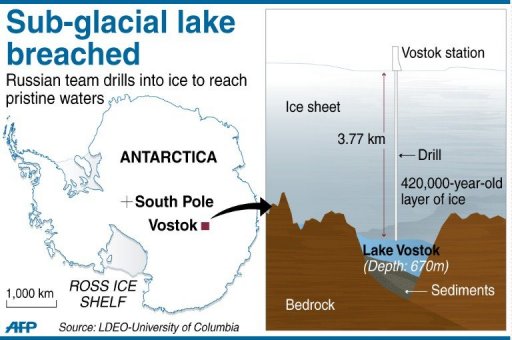 26
Biology 11º SFP - Mark Polko
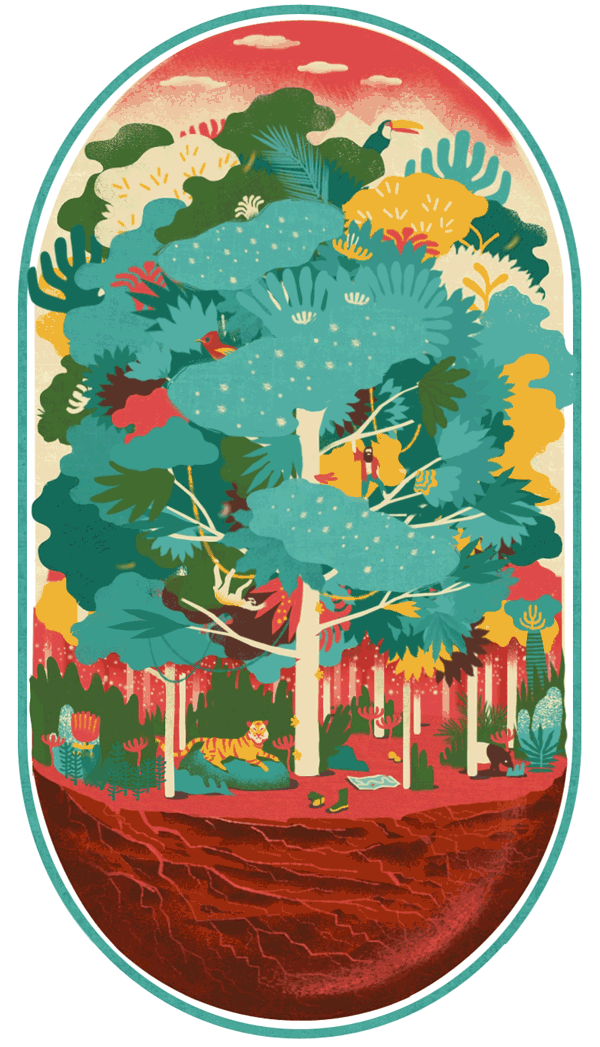 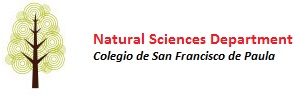 Tema 5La clasificación de los seres vivos
Biology 11º SFP - Mark Polko